Tableau Overview and Publicly Available Data Sources
Sagar Samtani and Hsinchun Chen
with updates from Hongyi Zhu and Steven Ullman

MIS 464
Spring 2023
1
Tableau Background
Tableau is a powerful data visualization software. 

Capable of creating various interactive visualizations from a multitude of data sources. 

Tableau is a commercial software but is available to students for free.
Download from (http://www.tableau.com/academic/students) 

Tableau is primarily a drag-and-drop software.
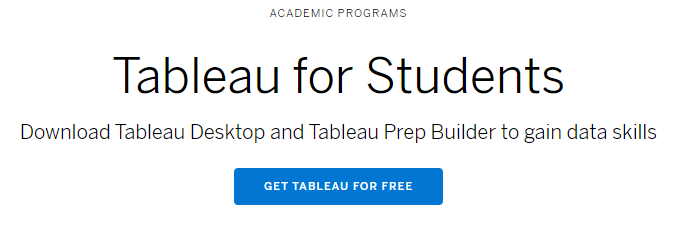 2
Data Sources and Types of Visualizations
Tableau can connect to variety of data sources, including:
Local files – Excel, text, Access
Traditional databases – SQL Server, MySQL, Oracle, PostgreSQL, DB2
Cloud technologies – Amazon Aurora, EMR, Redshift, BigQuery
Big Data Technologies – Hadoop, Hive, Spark SQL

Tableau can create a variety of visualizations including:
Basic bar and line charts (e.g., temporal, box plots, etc.)
Geospatial analysis
Word clouds
Treemaps
Network analysis, although there are better tools for this (e.g., Gephi)!

These visualizations can be combined into interactive dashboards. 
Can later be published online or shared easily.
3
Tableau Interface
Blue: discrete data
Green: continuous data
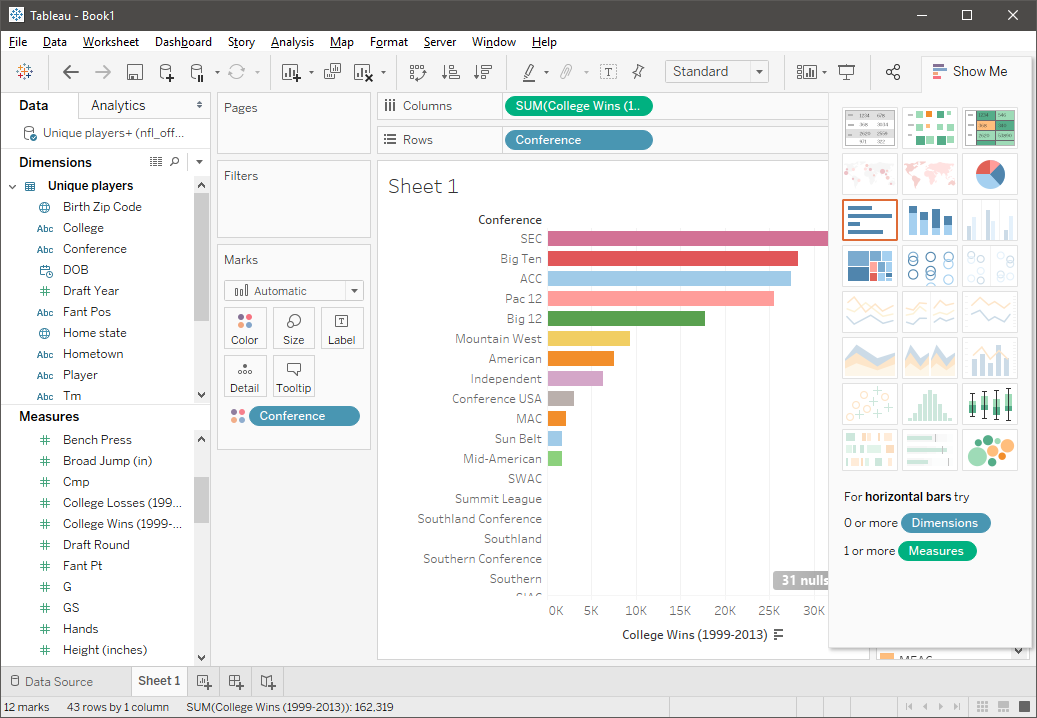 Dimensions
Data fields that cannot be aggregated
Qualitative values (such as names, dates, or geographical data)

Measures
Data fields that can be measured, aggregated, or used for math operations
Numeric, quantitative values
Drag-n-drop
Data
Worksheet
Format/Encode
Plot types
Tabs
4
https://onlinehelp.tableau.com/current/pro/desktop/en-us/datafields_typesandroles.htm
Walkthrough Example
The following example will teach you how to load data into Tableau, make three basic visualizations, and put them into a dashboard. 
Bar chart, Word Cloud, and Geospatial visualization. 

The data used in this example is an Excel spreadsheet about NFL Offensive players from 1999-2013. It contains:
~40,000 rows of data
Player information (physically measurable traits, birthplace, college attended)
Positions played
Wins achieved in career

Dataset source: https://public.tableau.com/app/resources/sample-data
5
Connecting to a Data Source
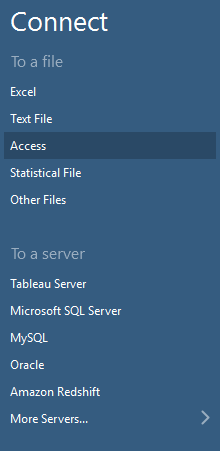 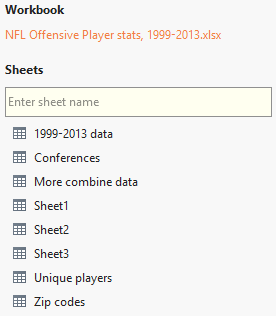 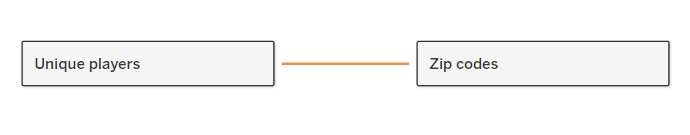 1
2
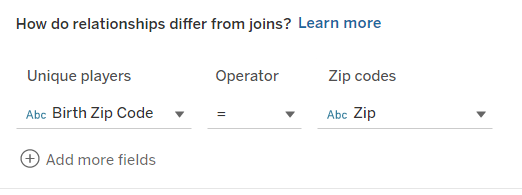 3
2
We will have to connect to a data source to start making visualizations.
Since our data is in an Excel workbook, we will select that. 
Second, we will join two of the sheets in the workbook such that we can get access to a larger set of data. Drag the “Unique players” and “Zip codes” sheets to the right. Select the “Inner” join option. 
We will join the sheets based on zip code.
6
Creating a Bar Chart
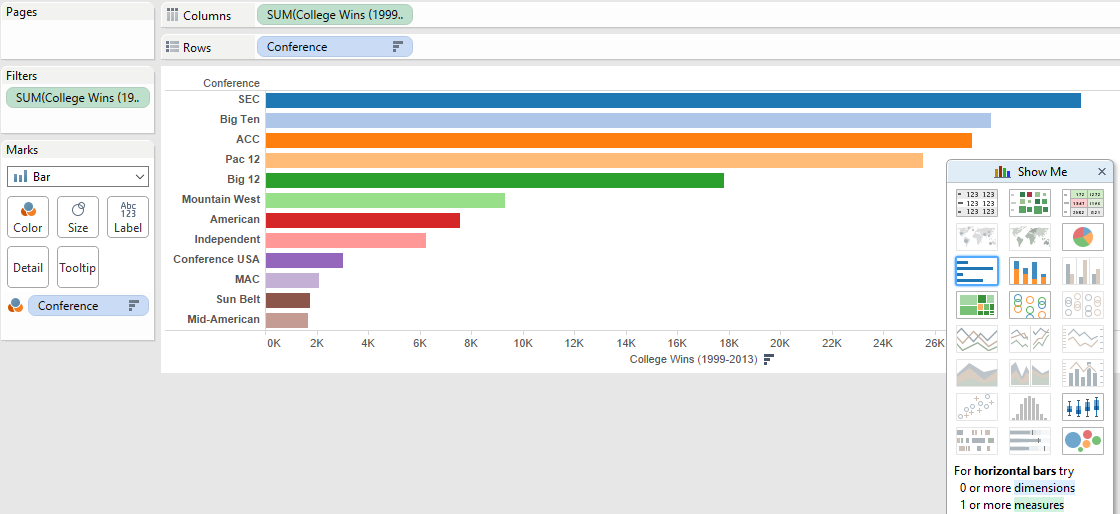 1
3
2
Suppose we want to know which major college conferences have most combined wins since 1999. 
First, drag the “Conference” dimension into the “Rows” bar, and the “College Wins” into the columns. Hit the drop down on the “College Wins” and select “Sum.”
Second, select bar chart on the right-hand side. 
To add a little bit of color, drag the “Conference” into the “Color” mark.
7
Creating a Word Cloud
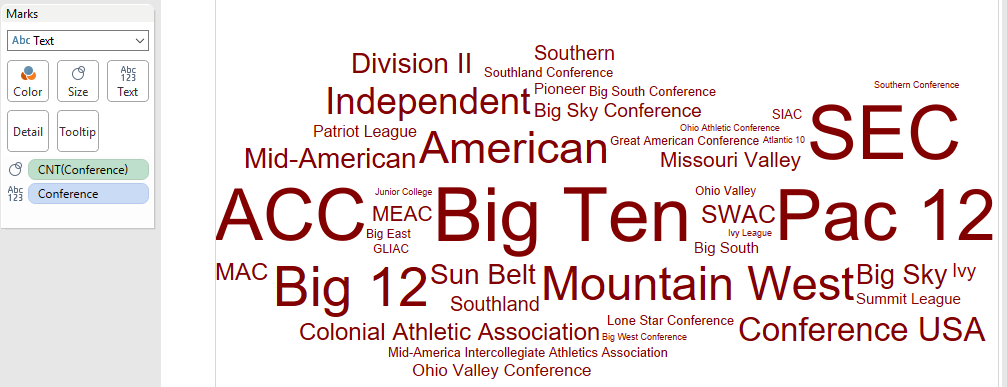 1
2
Suppose now we want to get a general sense of the most popular conferences in terms of player enrollment is concerned. A word cloud is a great way to visually represent this. 
First, switch the “Marks” option to “Text”. 
Second, drag the “Conference” dimension into the “Text” marks box. 
Then drag the “Conference” dimension into the “Size” marks box.
Adjust the measurement on this by hitting the drop down and selecting “Measure (Count)”
8
Creating a Geospatial Visualization
Consider now that we are interested in the birthplaces of all of the NFL players. 
We can easily create a map representation. 
Drag the “Longitude” dimension to columns, and “Latitude” dimension to the rows. Select the map visualization. 
Add in some color by dragging the “Birth Zip Code” into the “Color” Marks.
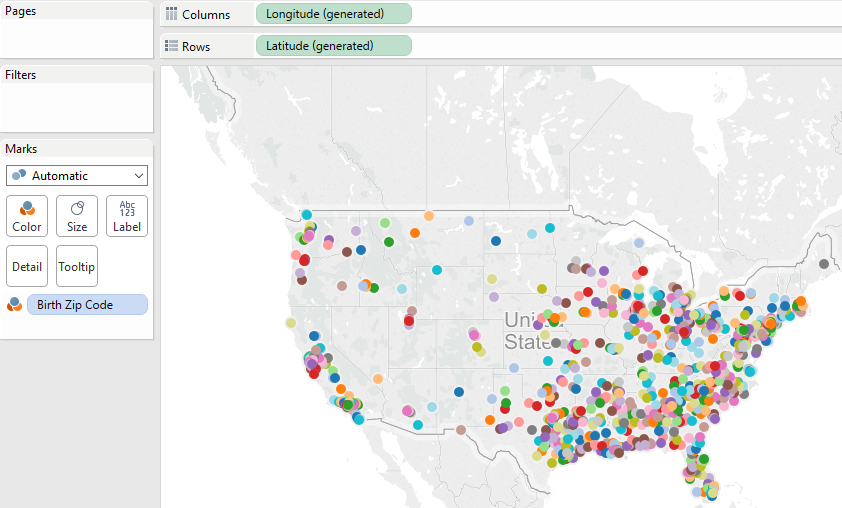 1
2
9
Combining Visualizations into a Dashboard
To tell a more comprehensive story, we can create a dashboard combining all of the visualizations.

Simply open a dashboard view and start dragging sheets into the dashboard. 

You can format and add filters into the dashboard as you wish.
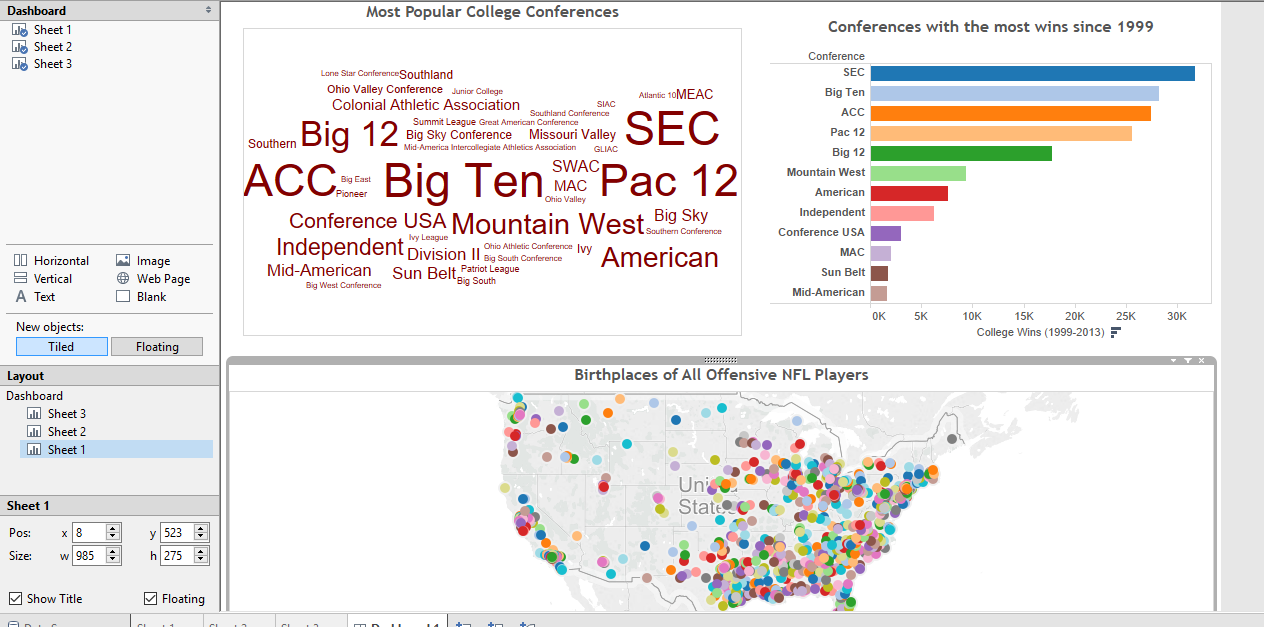 10
Further Examples
It is useful to explore other Tableau visualizations to get ideas. 
https://public.tableau.com/s/gallery contains many great visualizations.
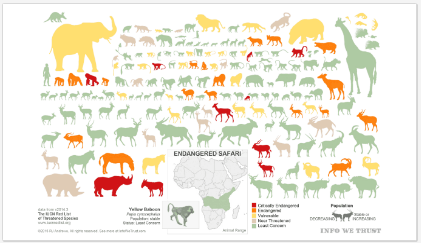 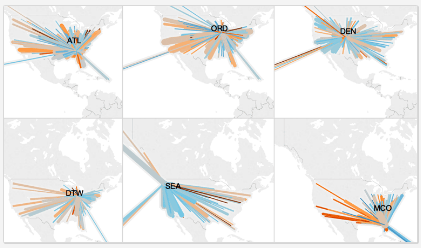 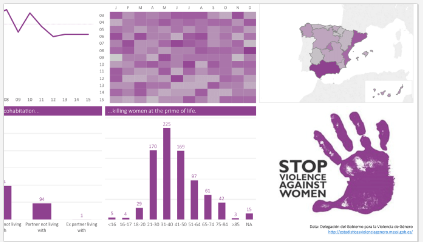 Endangered Safari
Domestic Violence in Spain
US Flights Delayed by Precipitation
11
Tableau Resources
Gallery of Tableau visualizations:
https://public.tableau.com/s/gallery

Tableau training videos:
http://www.tableau.com/learn/training 

Sample Tableau data sources:
https://public.tableau.com/s/resources  

Reference book:
Tableau Your Data!: Fast and Easy Visual Analysis with Tableau Software. Daniel Murray, 2nd edition, 2015.
Available online through UA Library
Companion materials: http://tableauyourdata.com/downloads/
12
Publicly Available Data Sources
13
Publicly Available Data Sources
14
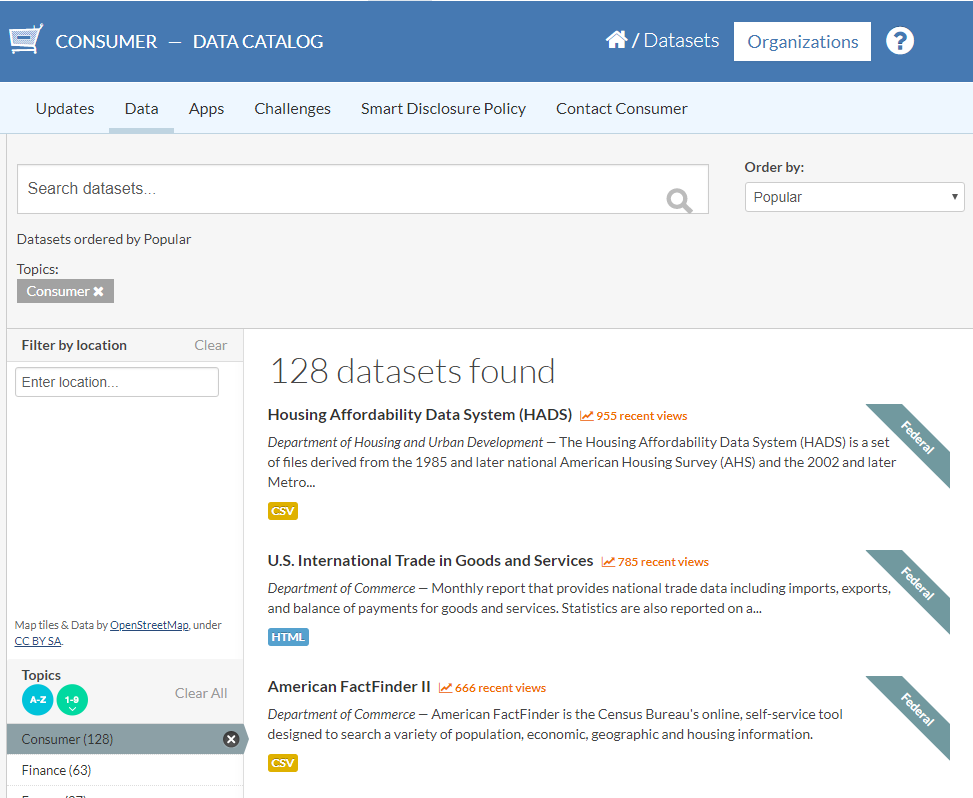 US Data.gov
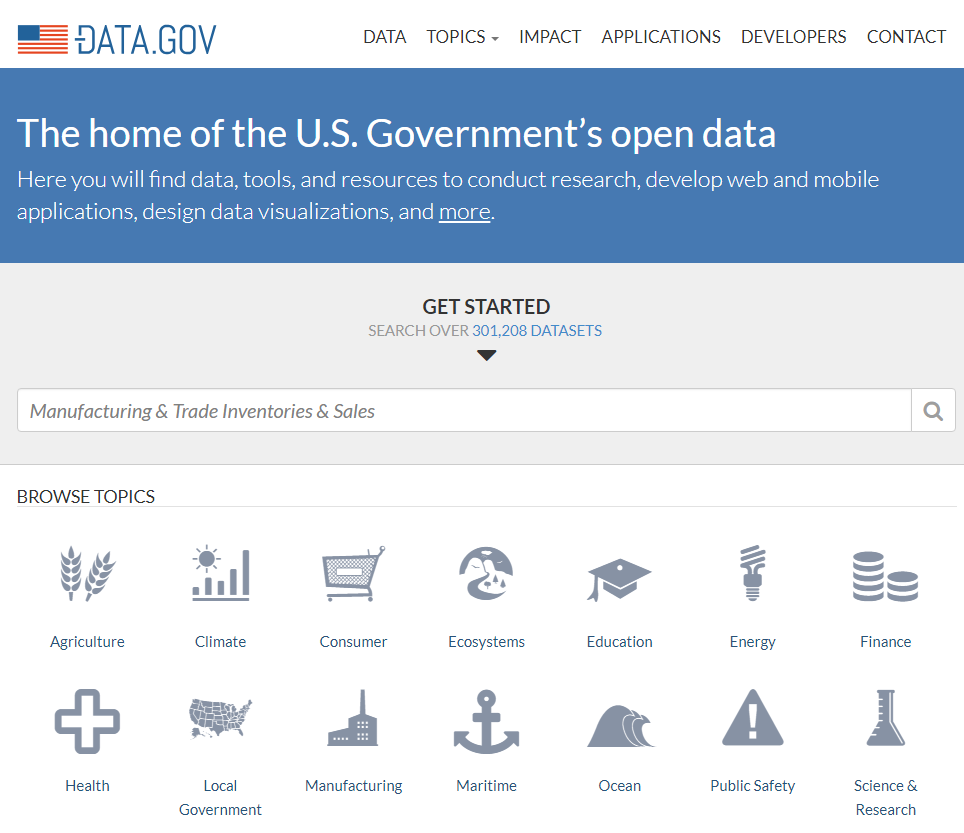 Metadata and Additional Info
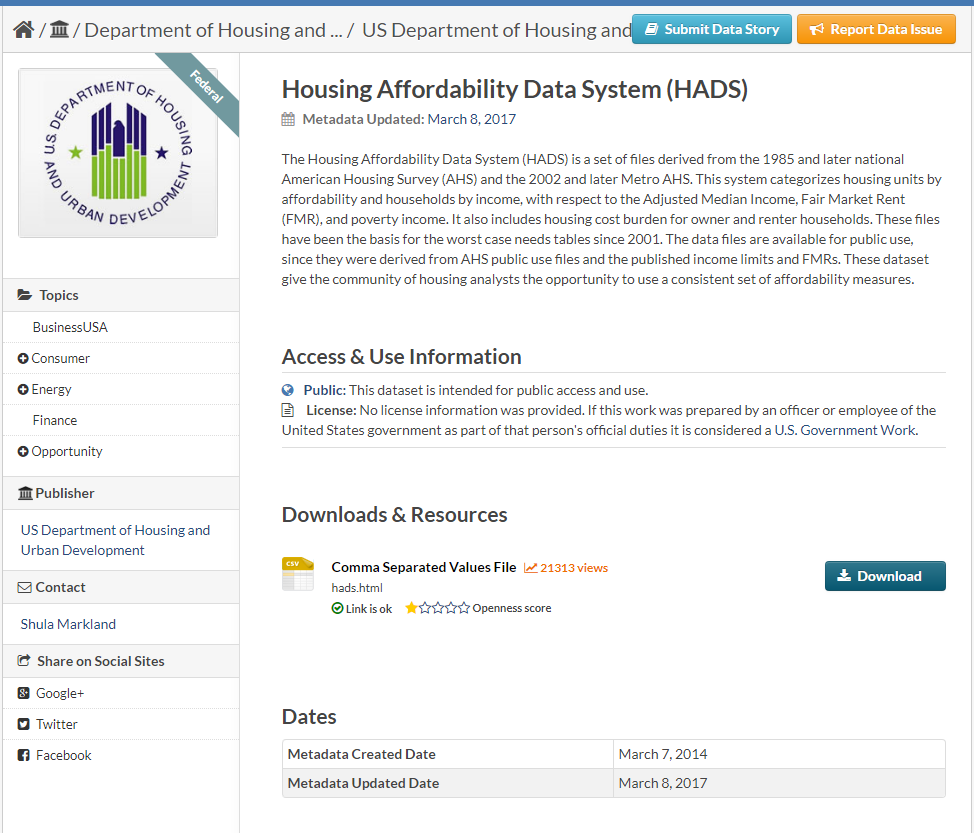 Dataset Search
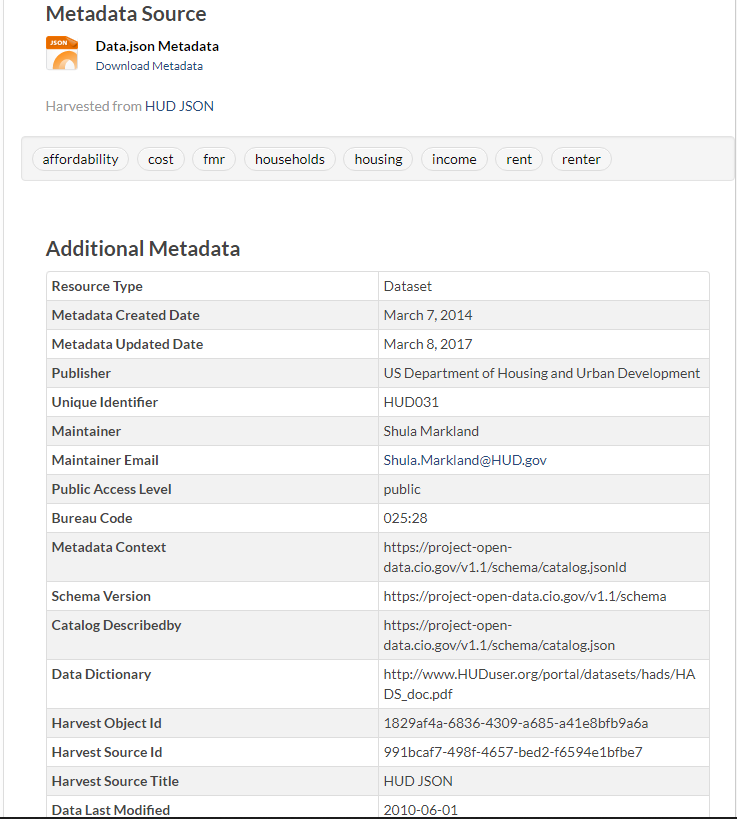 Introduction
Data Download
Browse by Category
15
Kaggle
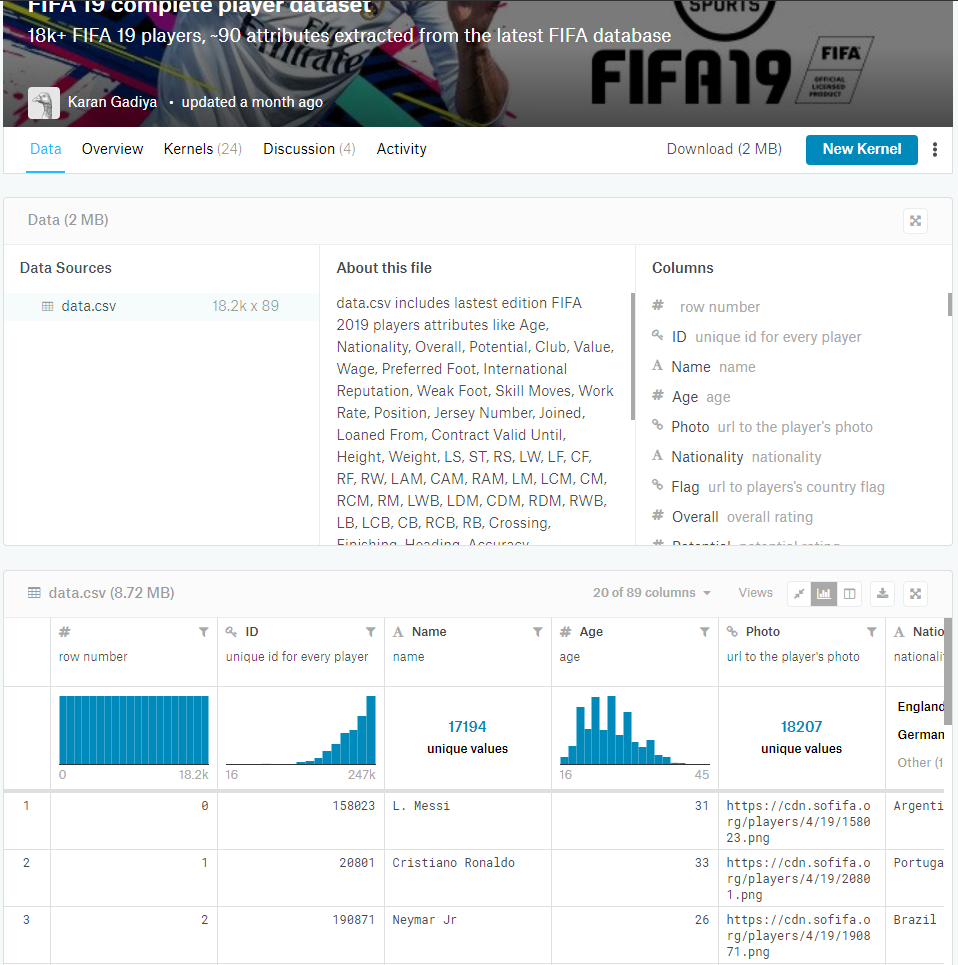 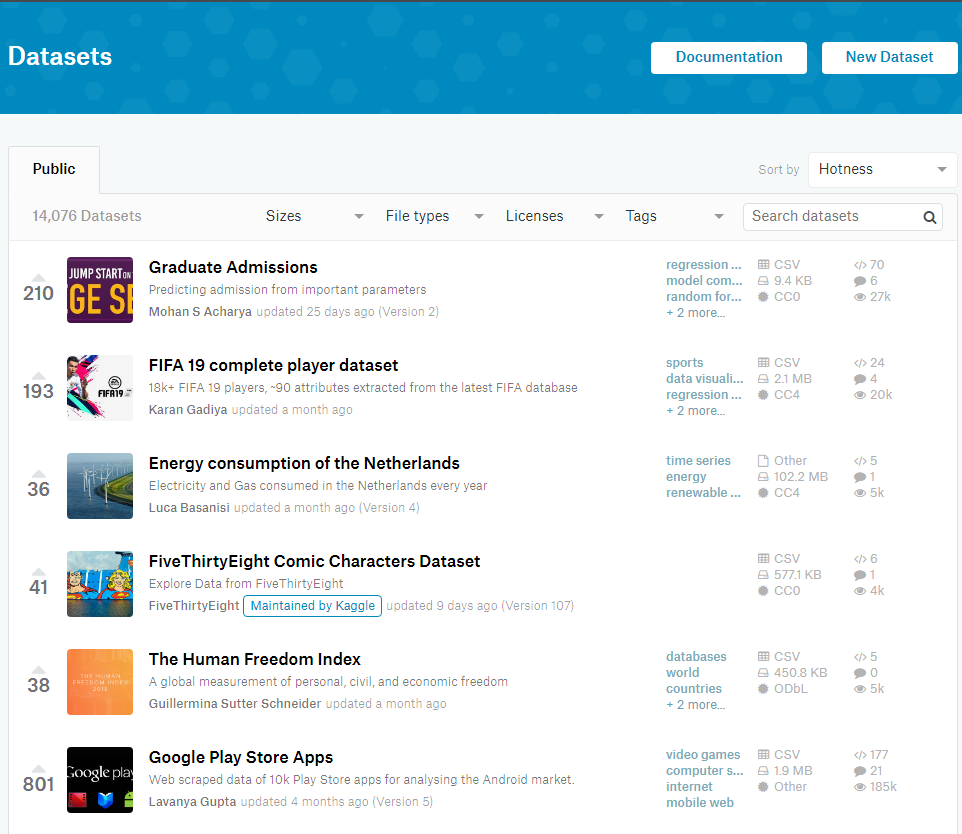 Other users’ projects using this dataset
Metadata and Description
Dataset Search
Browse with Filters
Data Demo and Explore Panel
16
UCI Repository
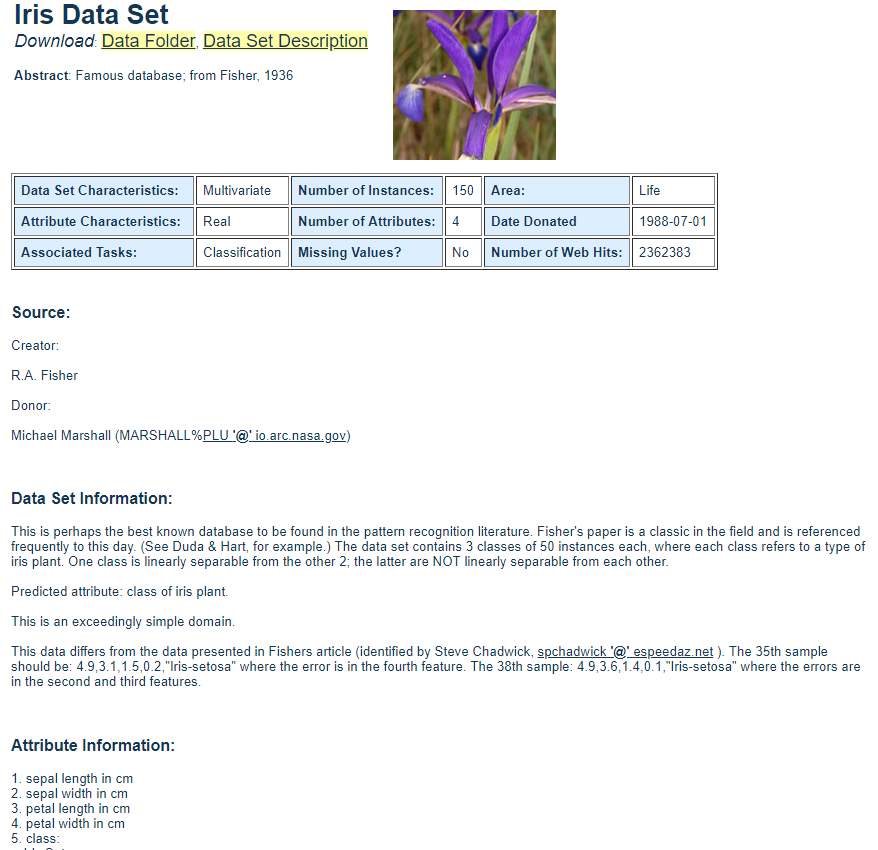 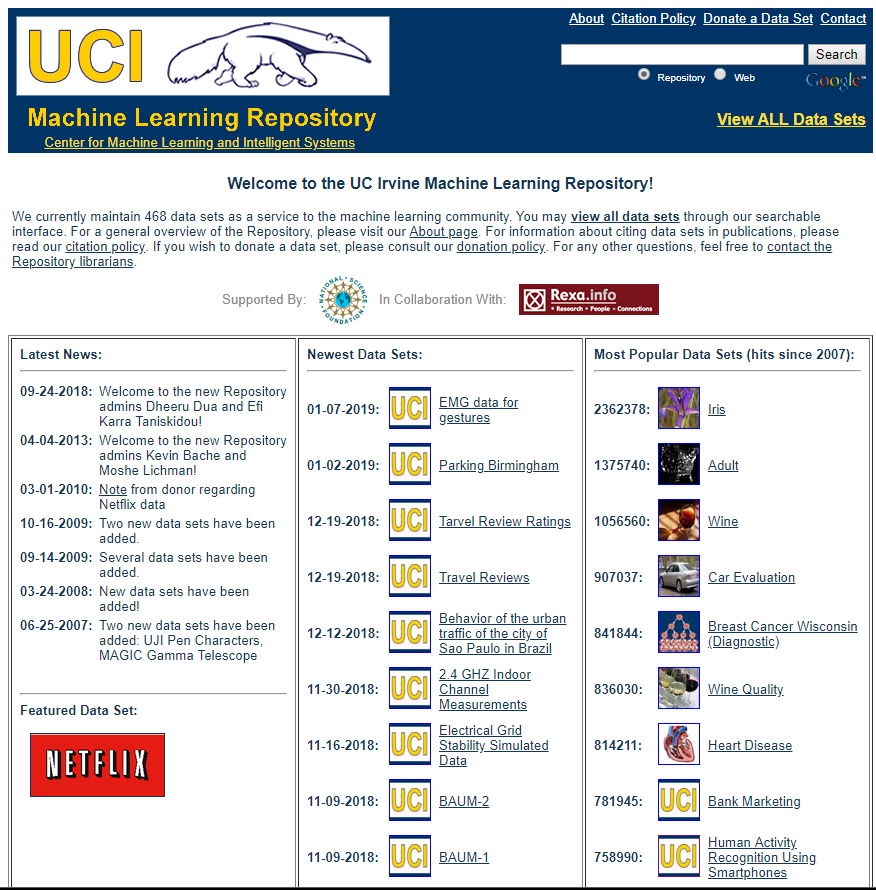 Search and Browse
Metadata and Description
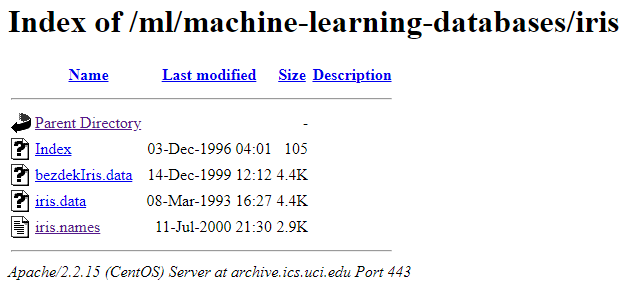 17
Amazon OpenData
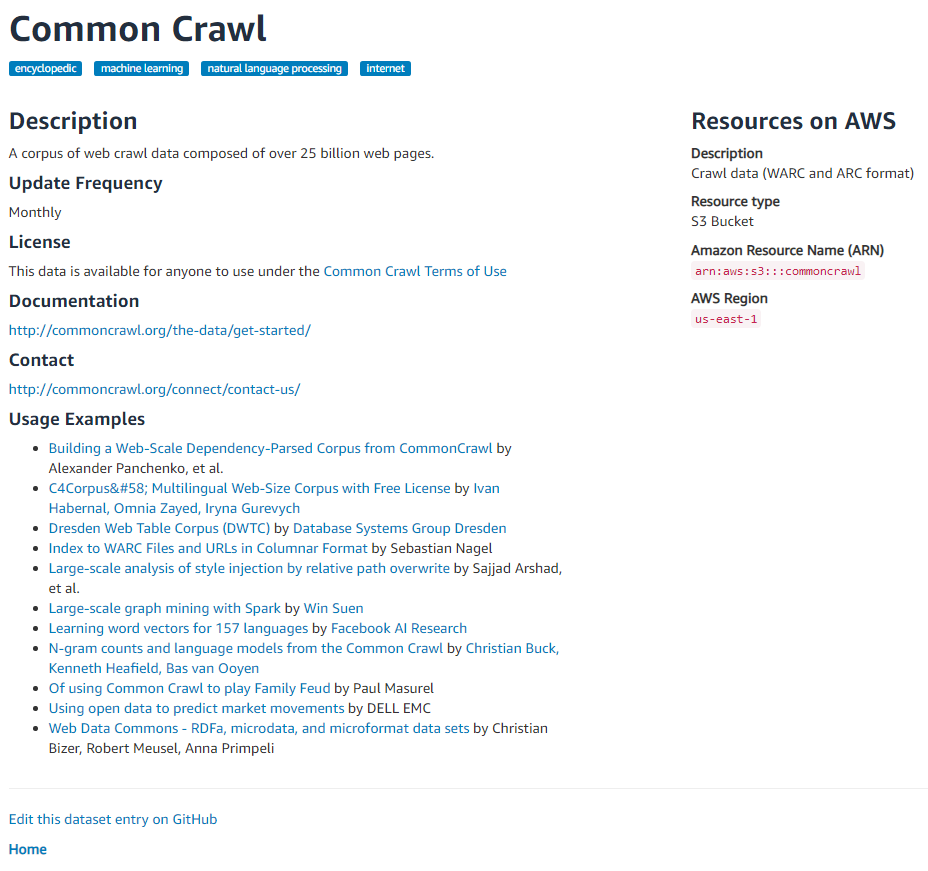 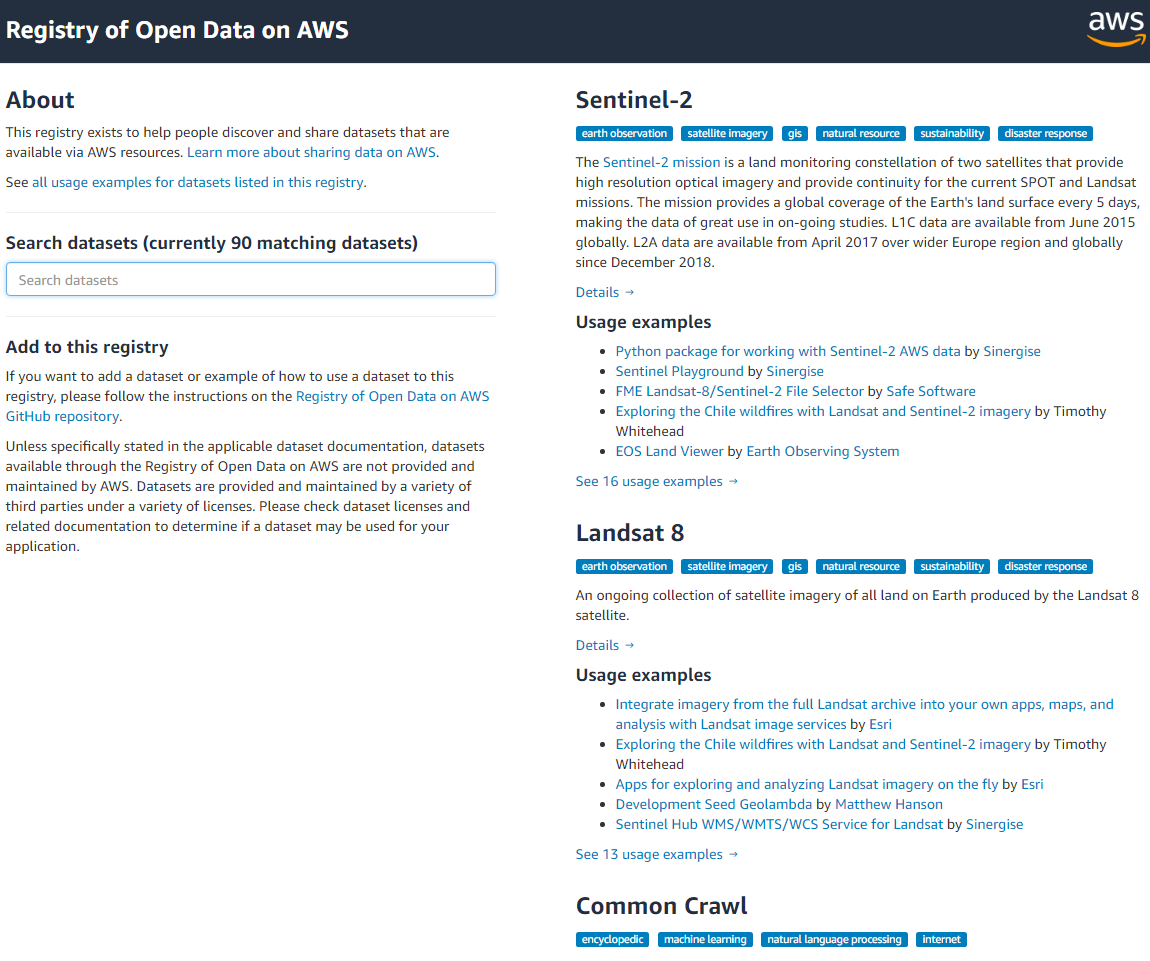 Dataset Search
User Project Examples with This Dataset
Browsing
18